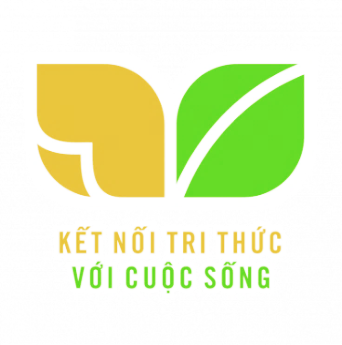 Thứ ba ngày 16 - 11 -2021
Toán
Luyện tập
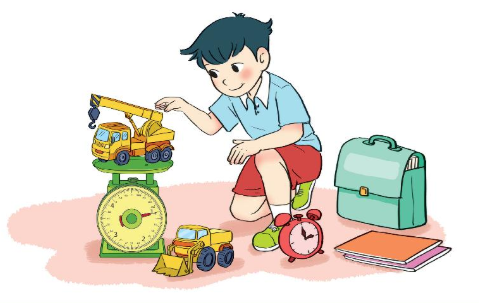 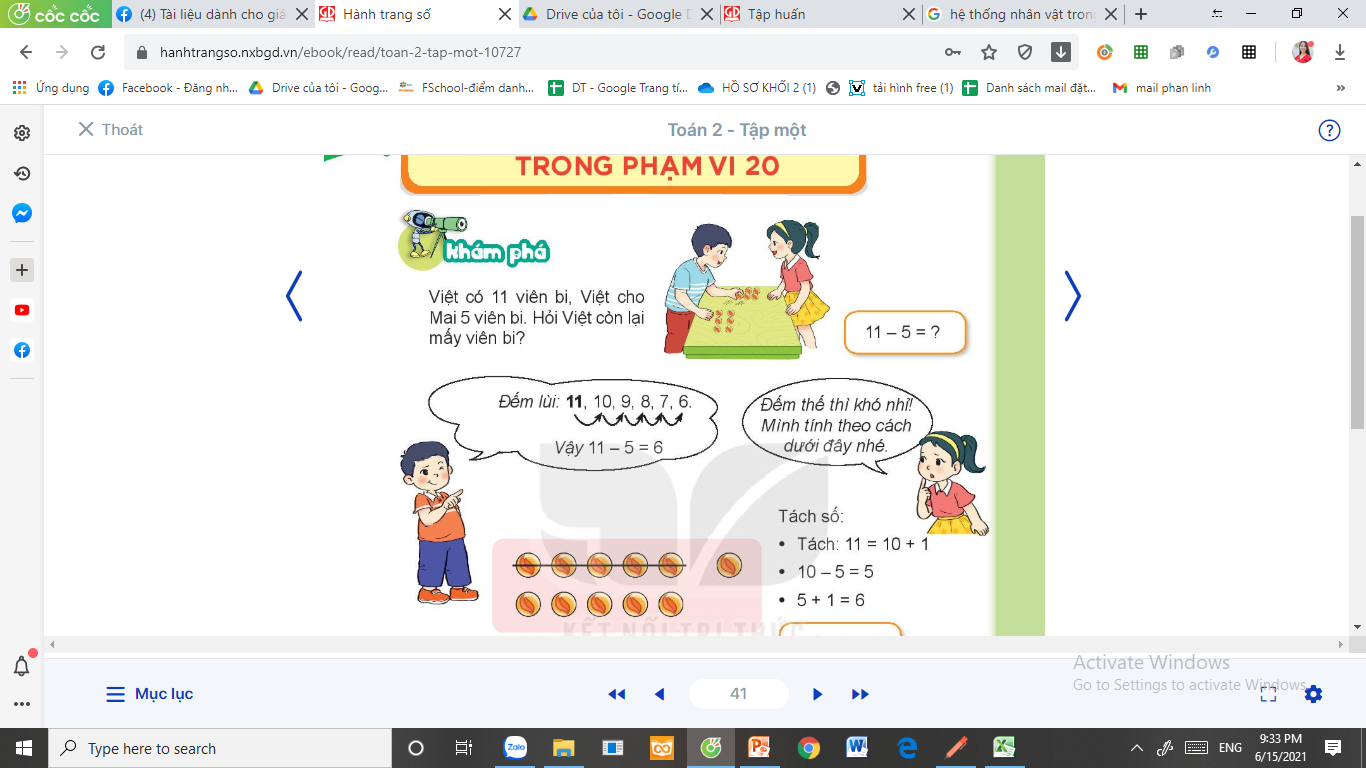 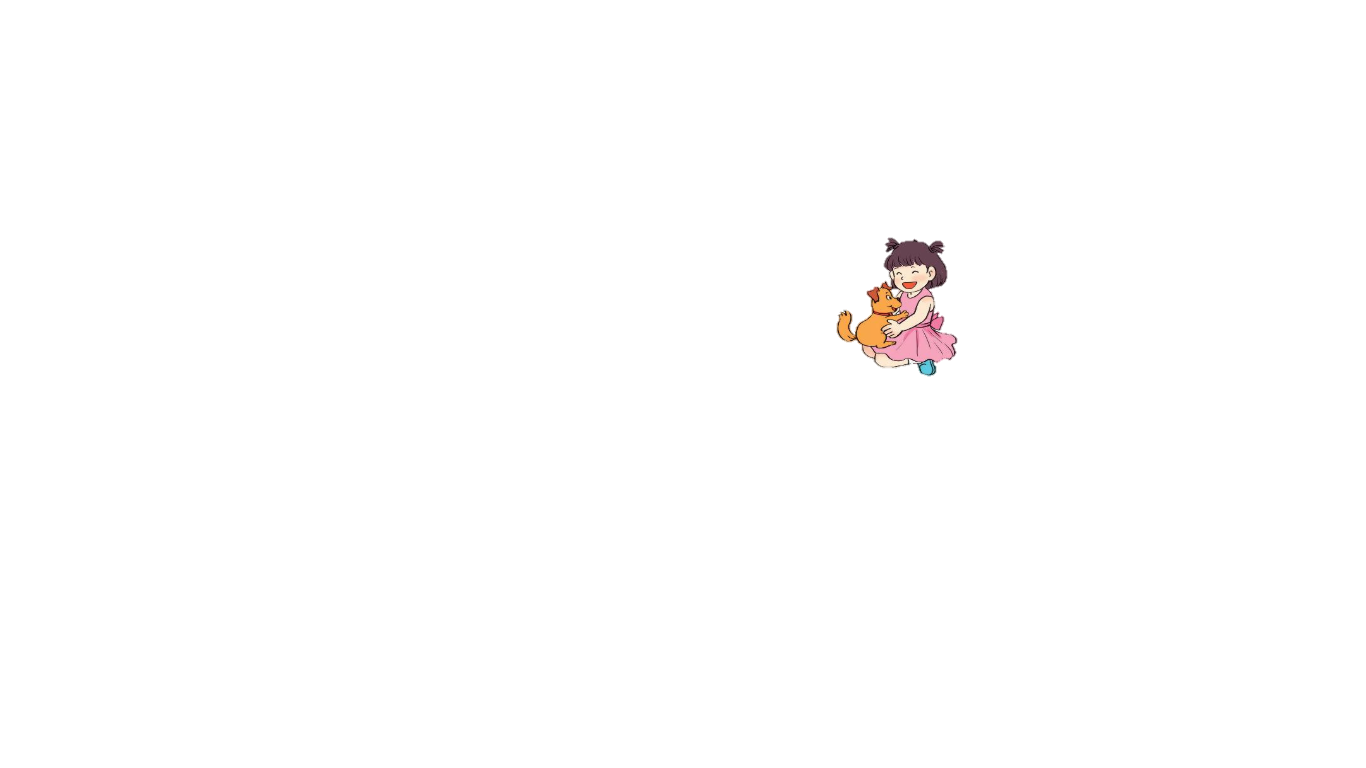 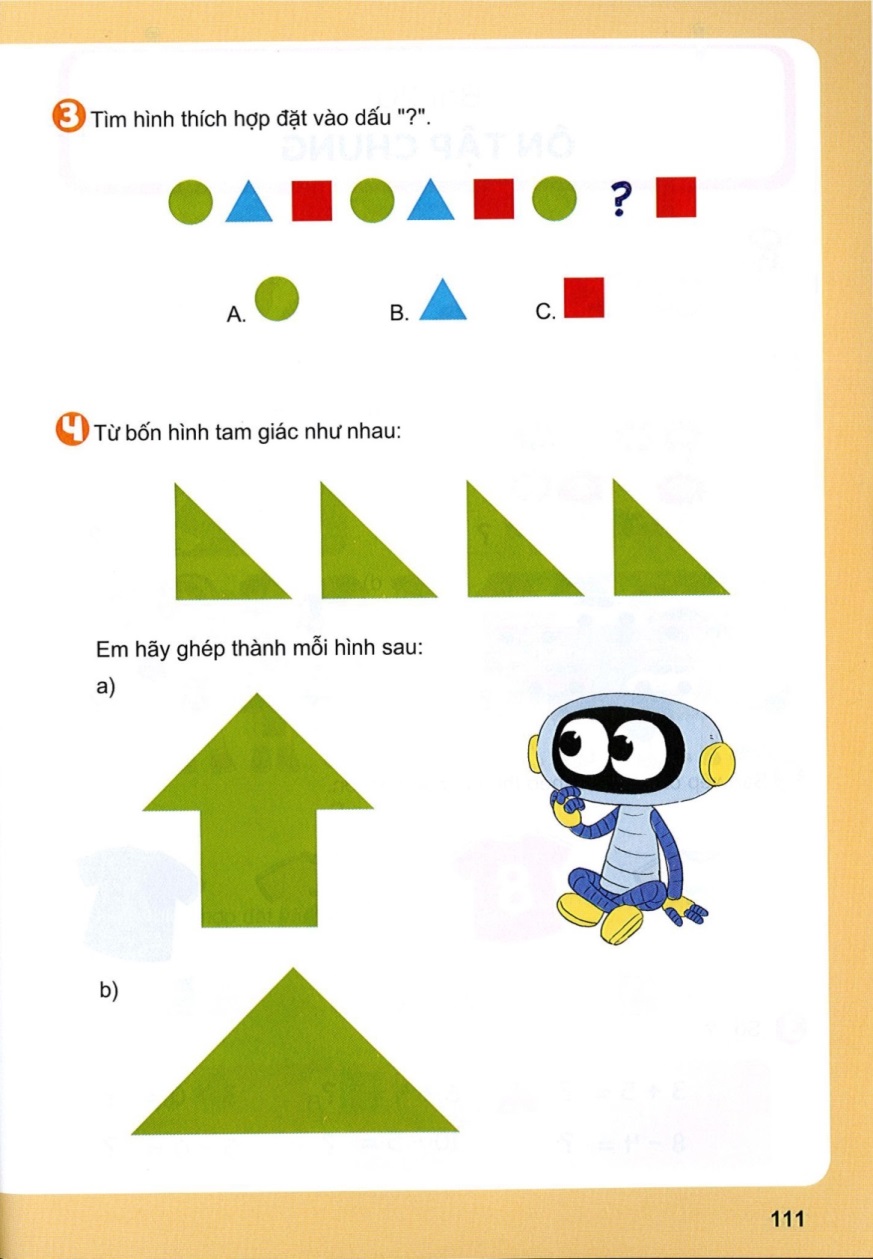 Bài 20
PHÉP CỘNG (có nhớ)
SỐ CÓ HAI CHỮ SỐ VỚI SỐ CÓ HAI CHỮ SỐ
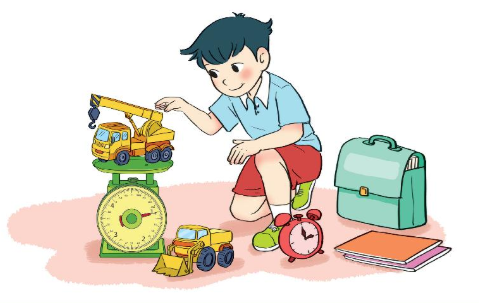 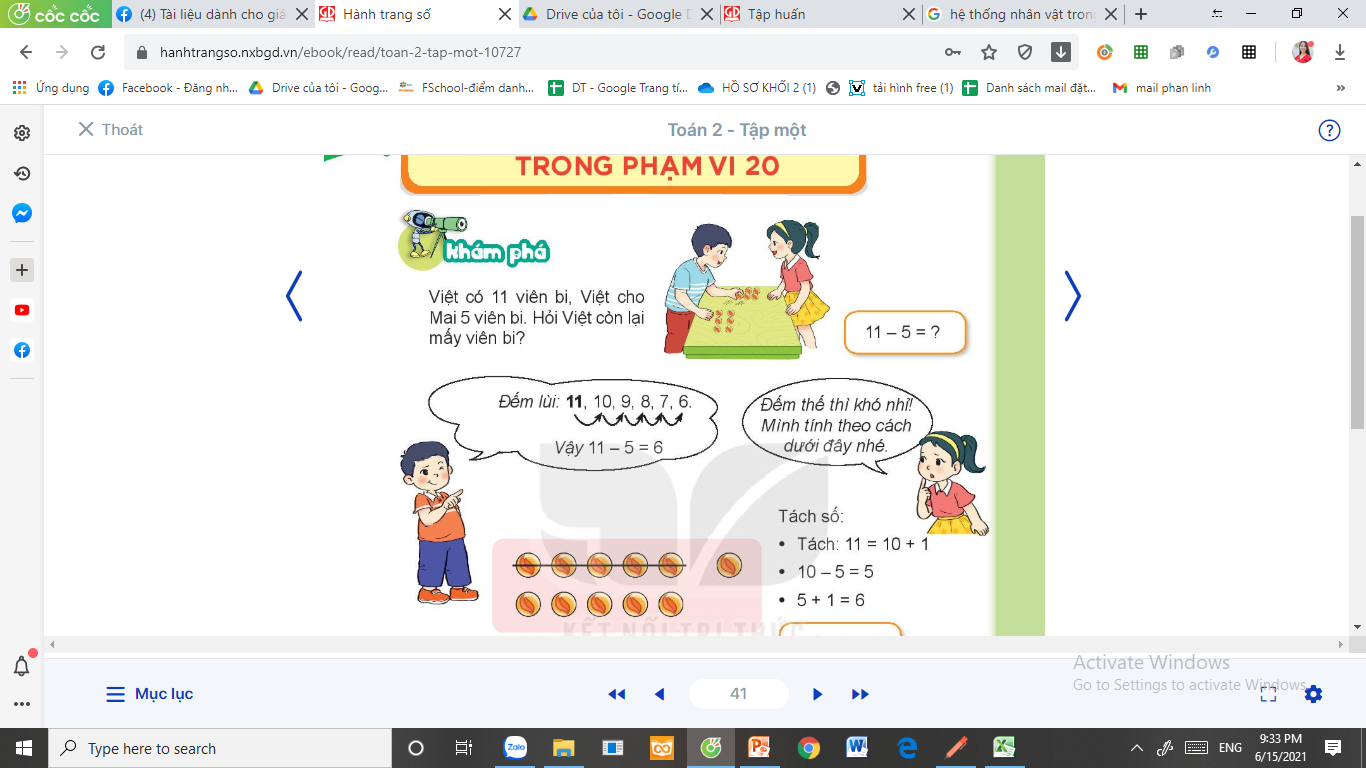 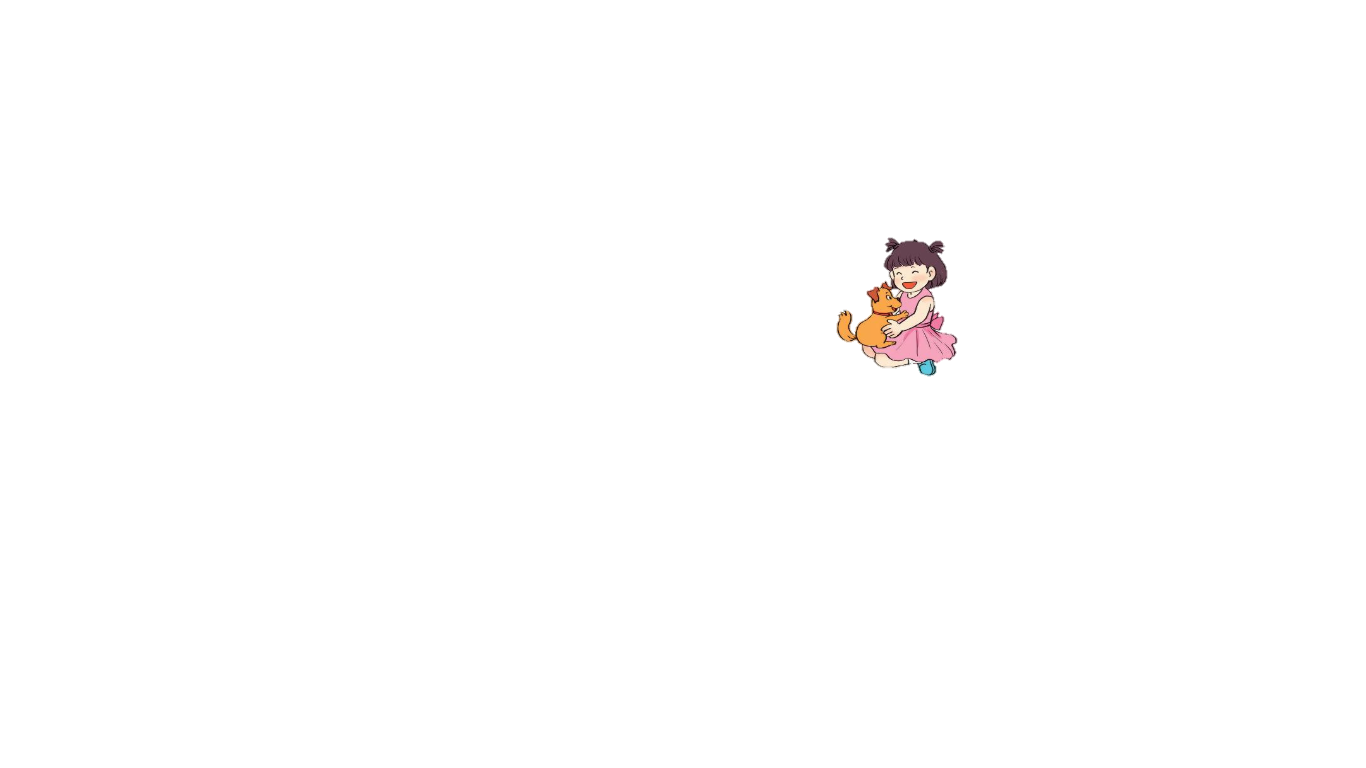 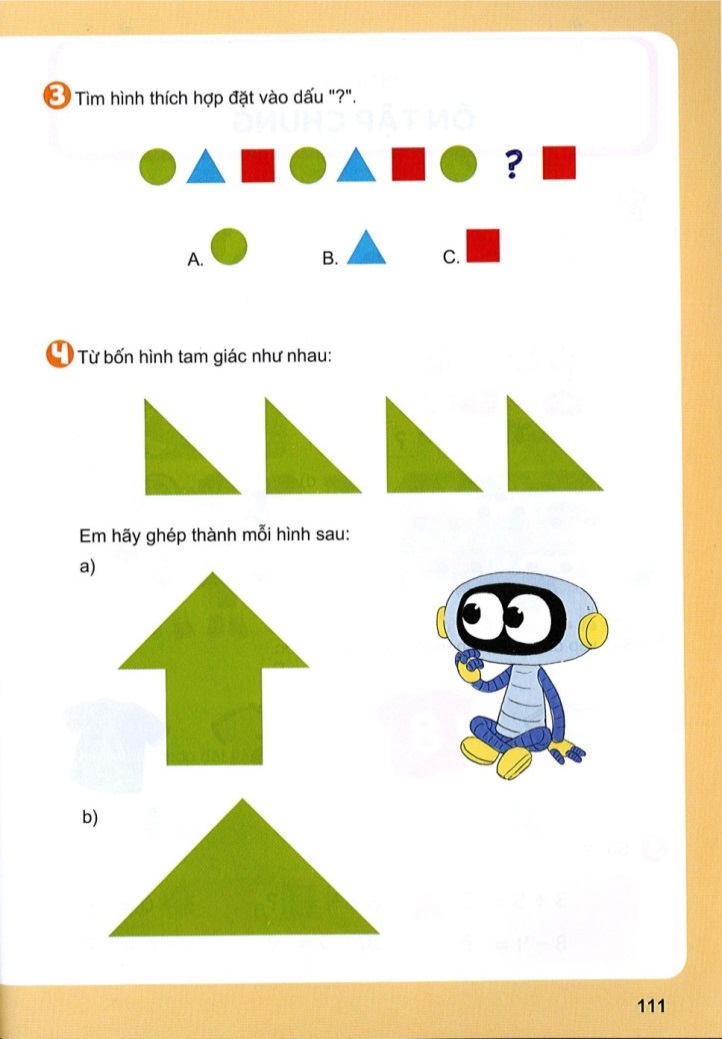 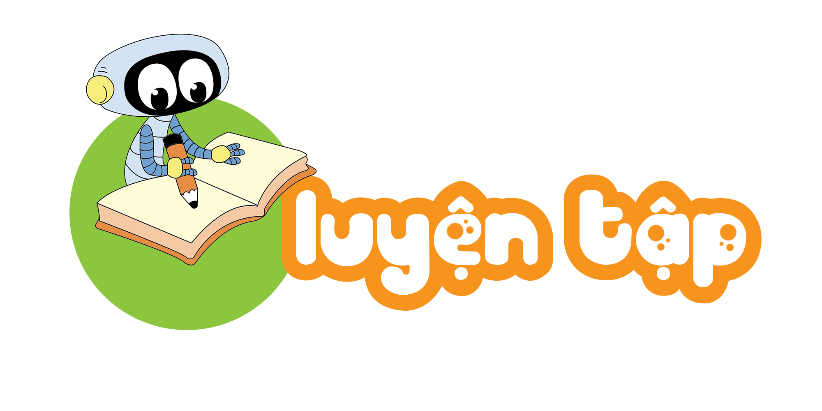 Sách Toán_trang 78
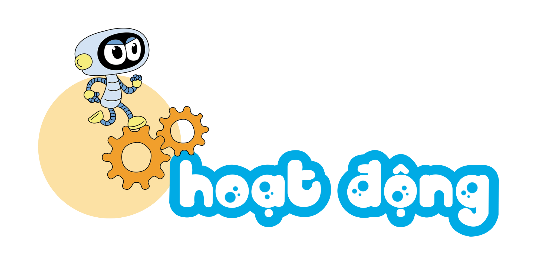 1
Đặt tính rồi tính
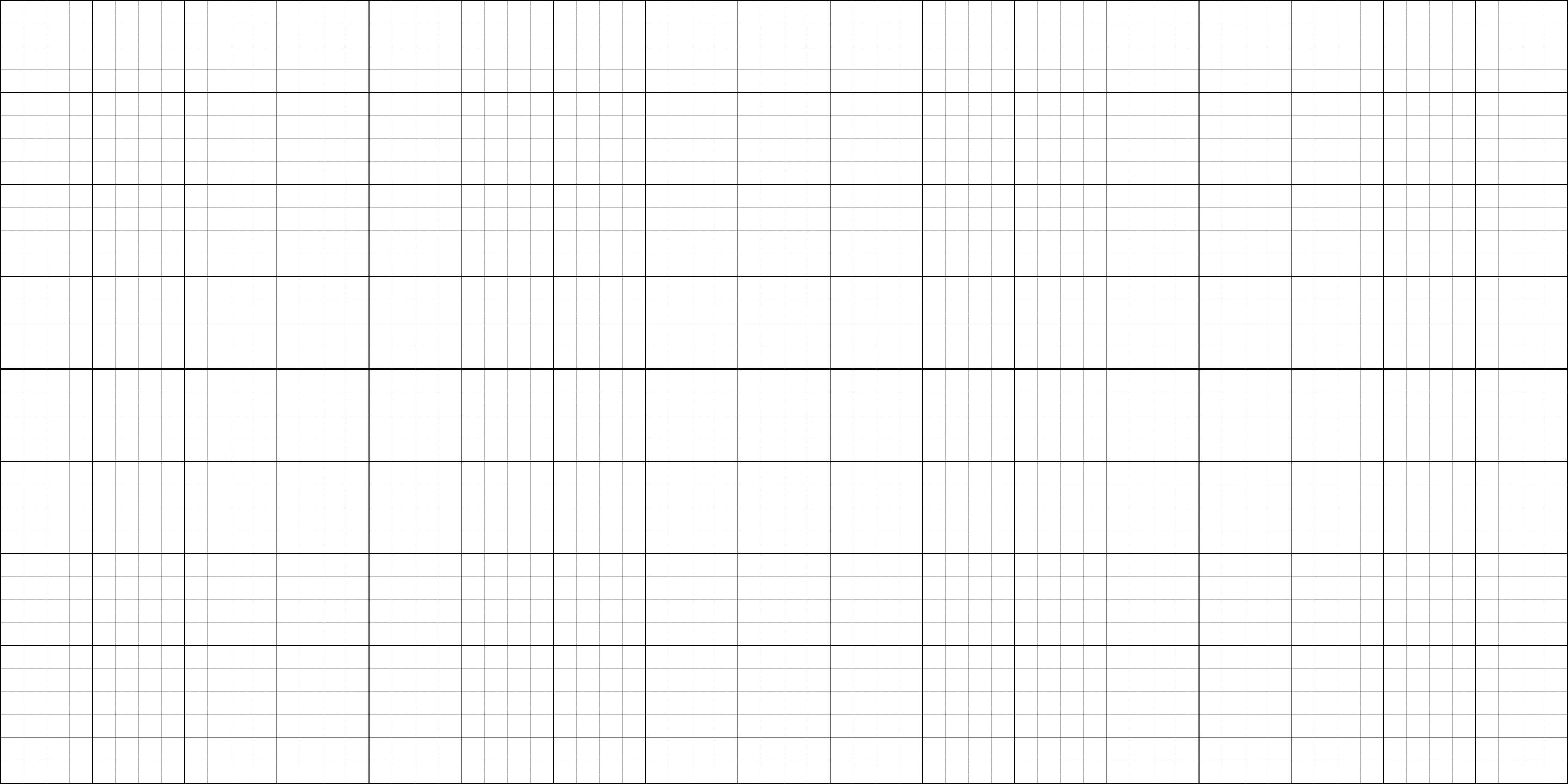 47
43
65
28
28 + 65
65 + 28
43 + 47
47 + 43
+
+
+
+
43
47
28
65
9
0
9
0
9
3
9
3
[Speaker Notes: GV nên cho HS thi đua trên bảng lớp hoặc bảng nhóm]
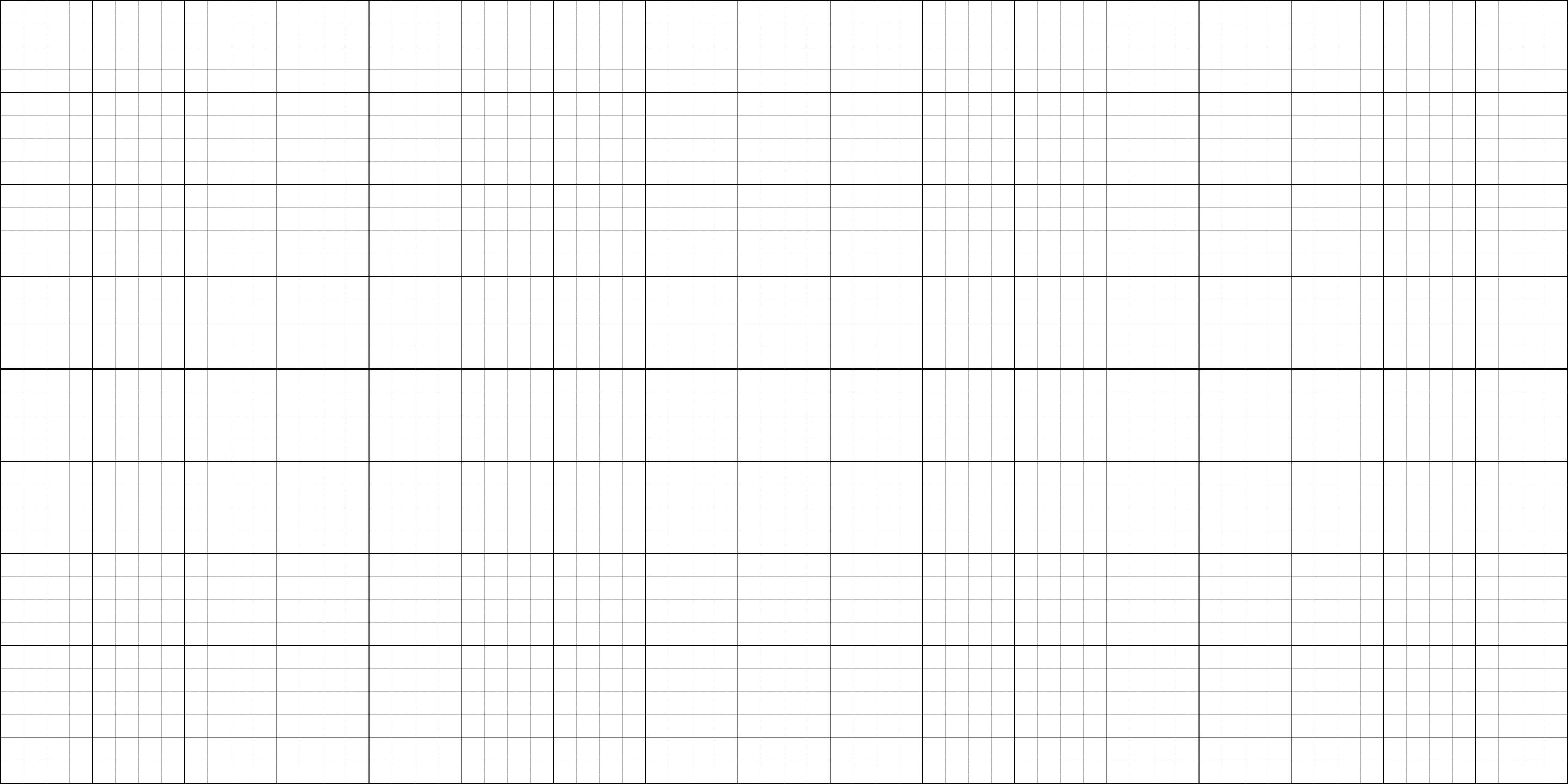 47
43
65
28
+
+
+
+
43
47
28
65
9
0
9
0
9
3
9
3
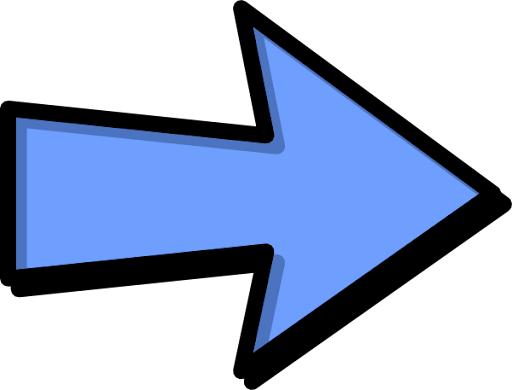 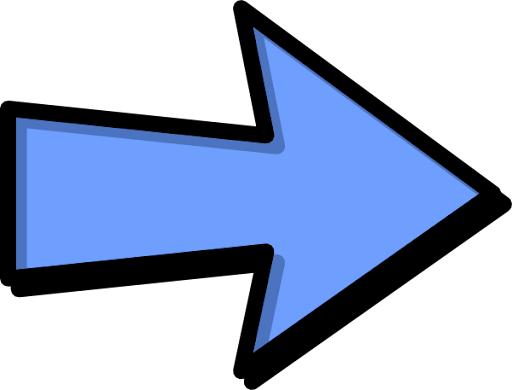 47 + 43 = 43 + 24 = 90
47 + 43 = 43 + 24 = 90
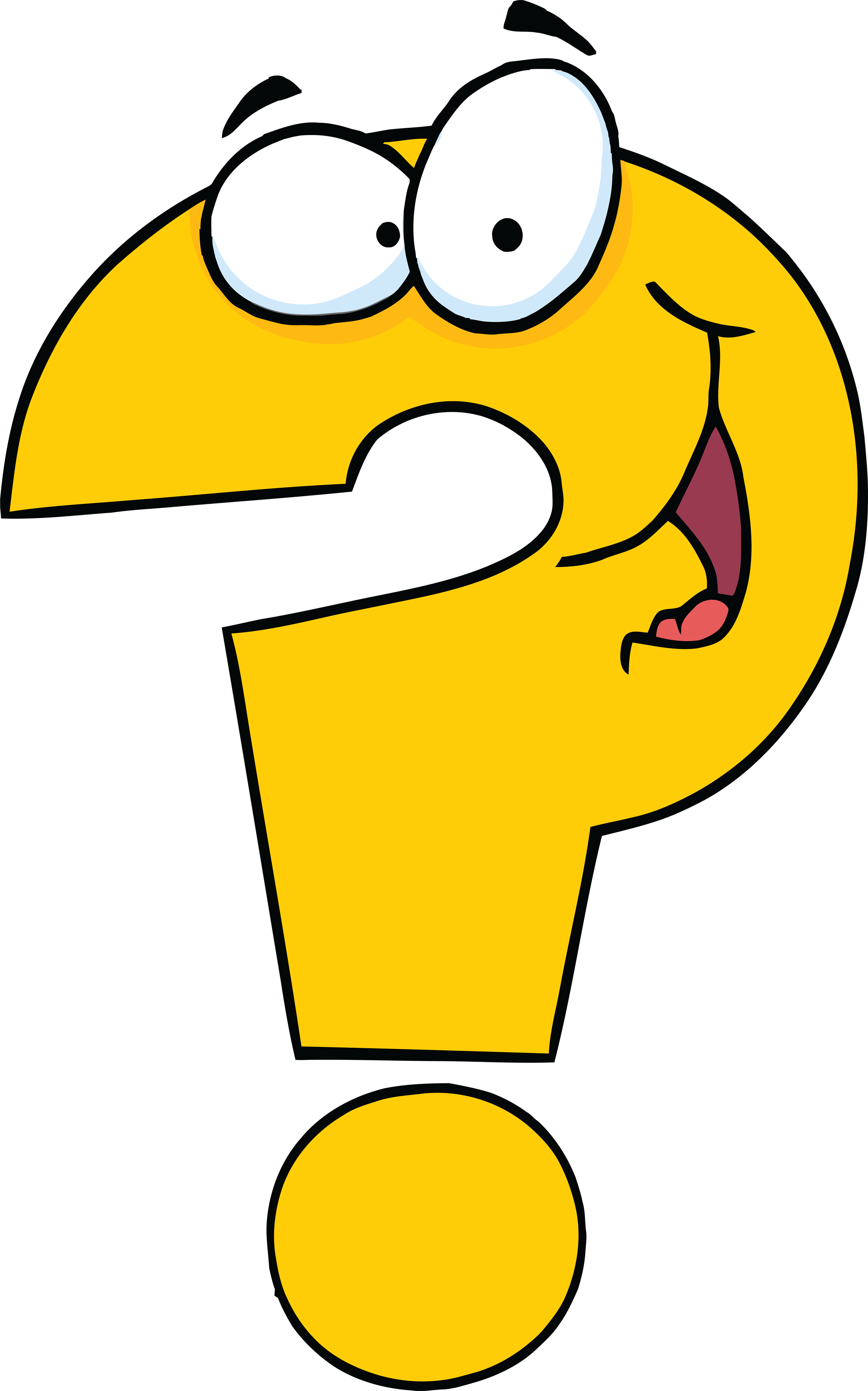 23 + 47 = 47 + ?
23 + 47 = 47 + 23
[Speaker Notes: GV nên cho HS thi đua trên bảng lớp hoặc bảng nhóm]
2
Nêu tên các tàu ngầm theo thứ tự kết quả của phép tính từ bé đến lớn.
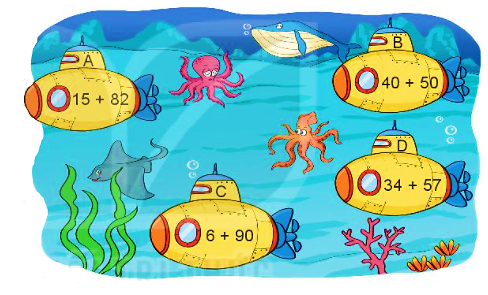 26
26
26
26
26
26
26
26
B
D
C
A
90
91
96
97
3
Chọn câu trả lời đúng.
Con đường nào ngắn nhất để kiến vàng bò đến hạt gạo?
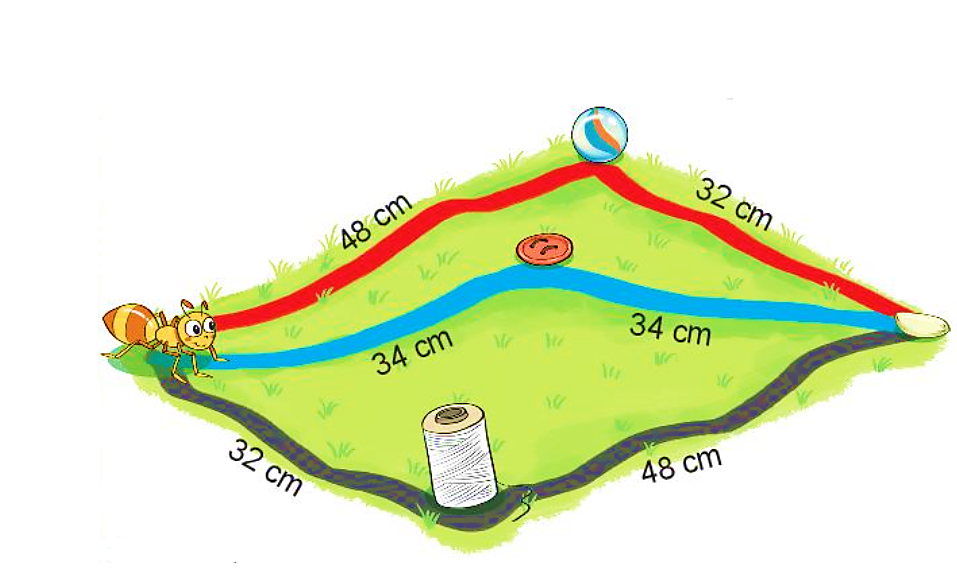 A. Đường màu đỏ
80cm
48cm + 32cm=
B. Đường màu xanh
68cm
34cm + 34cm =
C. Đường màu đen
80cm
32cm + 48cm =
4
Tính.
=   50 + 1
=   90 + 2
=      51
=       92
69 + 11 + 4
58 + 12 + 3
23 + 27 + 1
45 + 45 + 2
=    80 + 4
=   70 + 3
=        84
=      73
CỦNG CỐ
DẶN DÒ
Xem lại 
bài đã học
Hoàn thành bài…
Chuẩn bị bài mới: Luyện tập – trang 78